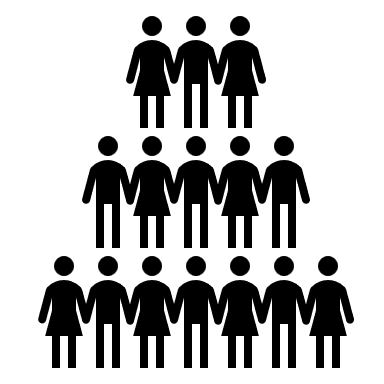 POJĘCIE ORGANIZACJI
dr Karina Pilarz
WIELOZNACZNOŚĆ TERMINU
BRAK JEDNOZNACZNEJ DEFINICJI POJĘCIA ORGANIZACJI;
ROZBIEŻNOŚCI W ZAKRESIE POCHODZENIA TERMINU:
 - GR. ORGANON – NARZĘDZIE, INSTRUMENT, NARZĄD,
 - GR. ORGANIZO – TWORZENIE UPORZĄDKOWANYCH CAŁOŚCI;
 RÓŻNE UJĘCIA I KONTEKSTY ZNACZENIOWE TAKŻE W JĘZYKU POTOCZNYM.
INTERPRETACJA PRAKSEOLOGICZNA
KOORDYNACJA
SYSTEM
CEL-WSPÓLNY CEL
-SYSTEM CELOWY
-CELOWO ROZWINIĘTY SYSTEM
-OSIĄGNIĘCIE CELU
UPORZĄDKOWANIE
WSPÓŁPRZYCZYNIANIE SIĘ
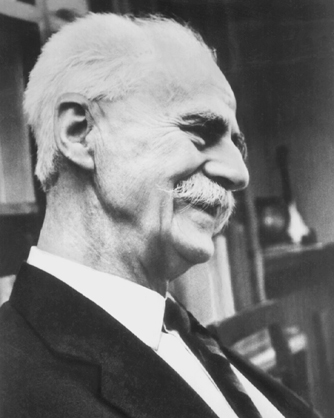 „Nie mamy też na myśli organizacji w innym, też dość wąskim sensie, jako akcji zespalania pewnych ludzi i rzeczy w całość określonymi stosunkami, lecz mamy na myśli w ogóle pewien rodzaj całości ze względu na stosunek do niej własnych elementów, mianowicie taką całość, której wszystkie składniki współprzyczyniają się do powodzenia całości”.

								Tadeusz Kotarbiński
DEFINICJA UNIWERSALNA, SFORMUŁOWANA NA WYSOKIM POZIOMIE ABSTRAKCJI;
ZNACZENIE REZULTATOWE;
ELEMENTAMI SKŁADOWYMI ORGANIZACJI SĄ PRZEDE WSZYSTKIM LUDZIE – WSPÓŁPRZYCZYNIANIE SIĘ DO POWODZENIA CAŁOŚCI TO DZIAŁANIE PRZYPISYWANE LUDZIOM;
UMYŚLNOŚĆ, DOWOLNOŚĆ, CO NAJMNIEJ PODŚWIADOMOŚĆ ZACHOWANIA SIĘ;
POWODZENIE CAŁOŚCI – OSIĄGANIE SKUTKU, TWÓR CELOWY, RACJONALNY.
DZIAŁANIE WŁAŚCIWE DLA LUDZI
UMYŚLNOŚĆ
WSPÓŁPRZYCZYNIANIE SIĘ
DOWOLNOŚĆ
TWORY CELOWE
RACJONALNOŚĆ
POWODZENIE CAŁOŚCI
OSIĄGANIE SKUTKU
INSTYTUCJA
SZCZEGÓLNY PRZYPADEK ORGANIZACJI;
ZŁOŻONA ZE ZMATERIALIZOWANYCH OBIEKTÓW (PRZEDE WSZYSTKIM WSPÓŁDZIAŁAJĄCY LUDZIE);
ZORGANIZOWANY CHARAKTER – OSIĄGANIE CELÓW;
JEST TO ORGANIZACJA, KTÓRA SIĘ ZINSTYTUCJONALIZOWAŁA, CZYLI PRZESZŁA PROCES TWORZENIA I WPROWADZANIA WZORCÓW DZIAŁAŃ DLA UTRWALANIA CELÓW I STRUKTUR CAŁOŚCI ORGANIZACYJNYCH;
KAŻDA INSTYTUCJA JEST ORGANIZACJĄ, ALE NIE KAŻDA ORGANIZACJA JEST INSTYTUCJĄ.
WITOLD KIEŻUN
INSTYTUCJA
LUDZIE
ZASOBY
CELE
WZORCE ZACHOWAŃ
ZASADY ZWYCZAJE NORMY
STOPIEŃ ZORGANIZOWANIA INSTYTUCJI
TJ. STOPIEŃ NASILENIA ZJAWISKA WSPÓŁPRZYCZYNIANIA SIĘ CZŁONKÓW INSTYTUCJI DO JEJ POWODZENIA;
JEST ZMIENNY, NIE MA WARTOŚCI STAŁEJ;
NIE DA SIĘ UTRZYMAĆ NIEZMIENNEGO STOPNIA ZORGANIZOWANIA;
ZALEŻNY OD KLASYFIKACJI CELU INSTYTUCJI:
RÓŻNICE W STOPNIU ZORGANIZOWANIA ZE WZGLĘDU NA STOPIEŃ NASILENIA STOPNIA WSPÓŁPRZYCZYNIANIA SIĘ UCZESTNIKÓW TEJ SAMEJ INSTYTUCJI DO JEJ POWODZENIA:
KRĄG ZEWNĘTRZNY
RDZEŃ
OTOCZENIE
RDZEŃ
UCZESTNICY NIEZBĘDNI DLA ISTNIENIA INSTYTUCJI;
ICH ZACHOWANIA SKIEROWANE SĄ BEZPOŚREDNIO NA REALIZACJĘ JEJ CELU; 
STOSUNKOWO TRWALE Z NIĄ ZWIĄZANI – LEKARZ, WYKŁADOWCA, KIEROWNIK, MENEDŻER;
NAJCZĘŚCIEJ OTRZYMUJĄ WYNAGRODZENIE;
OCZEKIWANIE PEŁNEGO PODPORZĄDKOWANIA CELOM INSTYTUCJI; 
SANKCJONOWANIE NIEPRAWIDŁOWYCH ZACHOWAŃ.
KRĄG ZEWNĘTRZNY
UCZESTNICY SĄ NIEZBĘDNI DLA ISTNIENIA INSTYTUCJI;
ICH ZACHOWANIA SKIEROWANE SĄ BEZPOŚREDNIO NA REALIZACJĘ JEJ CELU; 
PACJENT, STUDENT, KLIENT;
NIE SĄ TRWALE ZWIĄZANI Z INSTYTUCJĄ;
NIE OTRZYMUJĄ WYNAGRODZENIA Z TYTUŁU UCZESTNICTWA, ALBO WRĘCZ PONOSZĄ KOSZTY;
ZACHOWANIA NIE WSPÓŁPRZYCZYNIAJĄCE SIĘ DO OSIĄGNIĘCIA CELU INSTYTUCJI DOPUSZCZANE W GRANICACH TOLERANCJI, ALE PO ICH PRZEKROCZENIU MOŻLIWE WYDALENIE.
OTOCZENIE INSTYTUCJI
UCZESTNICY INSTYTUCJI, KTÓRZY NIE SĄ NIEZBĘDNI DLA JEJ ISTNIENIA JAK POZOSTALI;
TYLKO NIEKTÓRE ICH ZACHOWANIA I W PEWNYCH WARUNKACH SKIEROWANE SĄ BEZPOŚREDNIO NA REALIZACJĘ CELU INSTYTUCJI;
POTENCJALNI KLIENCI, PACJENCI;
BRAK WYNAGRODZENIA I BRAK KOSZTÓW (WYJ. PODATKI);
BRAK WPŁYWU INSTYTUCJI NA ICH ZACHOWANIA;
ZACHĘCANIE DO STANIA SIĘ UCZESTNIKIEM KRĘGU ZEWNĘTRZNEGO (KAMPANIE REKLAMOWE) LUB RDZENIA (OGŁOSZENIE O PRACĘ).
RELATYWIZM GRANIC ORGANIZACJI
INTERPRETACJA CYBERNETYCZNA
„UKŁAD CYBERNETYCZNY NIE JEST LUŹNYM ZBIOREM ODDZIELNYCH CZŁONÓW, LECZ ŚCIŚLE POWIĄZANĄ SIECIĄ INFORMACJI”;
MASZYNA – „UKŁAD DZIAŁAJĄCY DLA OSIĄGNIĘCIA JAKIEGOŚ CELU”;
WSZYSTKIE ORGANIZMY TRAKTUJE SIĘ JAK MASZYNY, DLATEGO CYBERNETYKA STOSUJE JEDNĄ METODĘ DO BADANIA RÓŻNYCH OBIEKTÓW;
PODSTAWĄ METODY CYBERNETYCZNEJ STAŁO SIĘ MODELOWANIE – JEGO CELEM JEST ZNALEZIENIE WSPÓLNYCH WŁAŚCIWOŚCI RÓŻNYCH UKŁADÓW;
ORGANIZACJĘ ZACZĘTO TRAKTOWAĆ JAKO OBIEKT DAJĄCY SIĘ DOKŁADNIE WYMODELOWAĆ, ZAPROJEKTOWAĆ, PRECYZYJNIE KIEROWAĆ ZA POMOCĄ TECHNIK WŁAŚCIWYCH STEROWANIU MASZYNAMI.
ISTNIENIE GRANIC MIĘDZY MASZYNĄ A ORGANIZACJĄ;
ORGANIZACJA JEST SPOŁECZNYM SYSTEMEM DO OSIĄGANIA CELÓW;
CYBERNETYKA NIE BYŁA W STANIE DOSTOSOWAĆ SIĘ DO WYJĄTKOWEJ ZŁOŻONOŚCI, NIEOZNACZONOŚCI, NIEPRZEWIDYWALNOŚCI ZJAWISK I PROCESÓW SPOŁECZNYCH ZACHODZĄCYCH W ORGANIZACJI;
BRAK MOŻLIWOŚCI WYKORZYSTANIA INTERDYSCYPLINARNEGO DOROBKU CYBERNETYKI W NAUCE O ORGANIZACJI I ZARZĄDZANIU;
MIMO WSZYSTKO CYBERNETYKA MA DUŻE WALORY POZNAWCZE I METODOLOGICZNE, A GRANICE BADAŃ CYBERNETYCZNYCH NAD ORGANIZACJĄ MOGĄ ZOSTAĆ PRZEKROCZONE – PEŁNA AUTOMATYZACJA LINII PRODUKCYJNYCH
NIEPOWODZENIE
INTERPRETACJA SYSTEMOWA
ORGANIZACJA JEST POSTRZEGANA JAKO WYRÓŻNIONY, BARDZO ZŁOŻONY UKŁAD, FRAGMENT RZECZYWISTOŚCI, STANOWIĄCY SWOISTĄ CAŁOŚĆ CZYLI SYSTEM.
SYSTEM OTWARTY
CECHY ORGANIZACJI JAKO SYSTEMU OTWARTEGO:

WEJŚCIA – POBIERANIE ENERGII ZE ŚRODOWISKA ZEWNĘTRZNEGO;
PRZEJŚCIA – PRZETWARZANIE DOSTĘPNEJ ENERGII;
WYJŚCIA – WYDZIELANIE PRODUKTÓW DO OTOCZENIA;
CYKLICZNOŚĆ ZDARZEŃ – POWTARZANIE CYKLU;
NEGATYWNA ENTROPIA – CZERPANIE WIĘCEJ ENERGII NIŻ JEST ZUŻYWANE, POWSTRZYMYWANIE PROCESU ENTROPII;
WEJŚCIA INFORMACYJNE, UJEMNE SPRZĘŻENIA ZWROTNE – DOSTARCZANIE SYGNAŁÓW O ŚRODOWISKU;
STAN USTALONY I HOMEOSTAZA – UTRZYMYWANIE OKREŚLONEGO CHARAKTERU SYSTEMU, UTRZYMANIE USTALONYCH ZMIENNYCH MIMO ODDZIAŁYWANIA WARUNKÓW ZEWNĘTRZNYCH, ADAPTACJA, PRZYSTOSOWANIE;
ZRÓŻNICOWANIE – ZMIERZANIE DO SKOMPLIKOWANIA;
EKWIFINALNOŚĆ – OSIĄGANIE TEGO SAMEGO STANU FINALNEGO PRZY RÓŻNYCH WARUNKACH WSTĘPNYCH I ZA POMOCĄ RÓŻNYCH SPOSOBÓW.
SYSTEM ABY PRZETRWAC MUSI WSPÓŁDZIAŁAĆ Z OTOCZENIEM I PRZYSTOSOWAĆ SIĘ DO NIEGO;
ORGANIZACJA JEST JEDNOCZEŚNIE SYSTEMEM SKŁADAJĄCYM SIĘ Z PODSYSTEMÓW ORAZ ELEMENTEM NADSYSTEMÓW;
OTOCZENIE ORGANIZACJI – WARUNKI, W JAKICH FUNKCJONUJE ORGANIZACJA ORAZ PARTNERZY, Z JAKIMI WCHODZI W INTERAKCJE.
MAKROOTOCZENIE
OTOCZENIE EKONOMICZNE
ZJAWISKA EKONOMICZNE, KTÓRE KSZTAŁTUJE POLITYKA GOSPODARCZA RZĄDU;
KURSY WYMIANY WALUT, POZIOM INFLACJI, BILANS HANDLU ZAGRANICZNEGO;
INTERWENCJONIZM PAŃSTWA W GOSPODARCE RYNKOWEJ;
POLITYKA PIENIĘŻNA.
OTOCZENIE TECHNOLOGICZNE
ROZWÓJ INFORMATYKI I TECHNOLOGII TELEKOMUNIKACYJNYCH;
GOSPODARKA OPARTA NA WIEDZY;
NOWE ŹRÓDŁA PRZEWAGI KONKURENCYJNEJ;
GOSPODARKA ZGLOBALIZOWANA;
TECHNOLOGIA SŁUŻY OSIĄGANIU CELÓW STRATEGICZNYCH – ZABEZPIECZANIA POZYCJI NA RYNKU ORAZ WYPRACOWANIA POZYCJI KONKURENCYJNEJ;
OTOCZENIE TECHNOLOGICZNE STANOWI ŹRÓDŁO SZANS I ZAGROŻEŃ DLA TAKICH ORGANIZACJI, KTÓRYCH FUNKCJONOWANIE Z POZORU NIE MA ZWIĄZKU Z TECHNOLOGIĄ.
OTOCZENIE KULTUROWE
KULTURA JEST CZYNNIKIEM INTERWENIUJĄCYM W PRZEBIEG WSZELKICH DZIAŁAŃ SPOŁECZNYCH PODEJMOWANYCH PRZEZ LUDZI;
KULTURA WSPÓŁKSZTAŁTUJE PROCESY GOSPODARCZE, MODYFIKUJĄC FUNKCJONOWANIE PODSTAWOWYCH MECHANIZMÓW RYNKOWYCH I WPŁYWAJĄC NA OSTATECZNY KSZTAŁT INSTYTUCJONALNY GOSPODARKI;
KULTURA MA ISTOTNY UDZIAŁ W KSZTAŁTOWANIU TAKICH ZJAWISK, JAK WZROST I ROZWÓJ GOSPODARCZY, BOGACTWO I DOBROBYT, STRUKTURA GOSPODARKI, STRATEGIE I STRUKTURY ZARZĄDZANIA.
OTOCZENIE POLITYCZNO-PRAWNE
DZIAŁALNOŚĆ GOSPODARCZA STYMULUJE POWSTAWANIE RÓŻNYCH GRUP INTERESU;
GRUPY INTERESU STAWIAJĄ SOBIE ZA CEL WYWIERANIE NACISKU NA POLITYCZNE PROCESY DECYZYJNE, ABY UZYSKAĆ KORZYSTNE ROZSTRZYGNIĘCIA DLA SWOICH CZŁONKÓW ALBO SZERSZYCH ZBIOROWOŚCI;
NIEUCHRONNE KONFLIKTY, JAKIE WYSTĘPUJĄ MIĘDZY POSZCZEGÓLNYMI GRUPAMI INTERESU POBUDZAJĄ I KSZTAŁTUJĄ DZIAŁALNOŚĆ POLITYCZNĄ; 
W PRAKTYCE NIE JEST ZATEM MOŻLIWA IZOLACJA PAŃSTWA OD GOSPODARKI, JAK TEŻ WYELIMINOWANIE INGERENCJI POLITYCZNEJ W DZIAŁALNOŚĆ GOSPODARCZĄ;
OKREŚLENIE TYCH ZADAŃ, KTÓRE PAŃSTWO MOŻE I POWINNO PODJĄĆ ORAZ MECHANIZMÓW ICH REALIZACJI;
ELIMINACJA TYCH ZJAWISK, KTÓRYCH WYSTĘPOWANIE PODWAŻA WIARYGODNOŚĆ PAŃSTWA I ZAWSZE OBNIŻA JEGO EFEKTYWNOŚĆ, A TAKŻE TWORZY ZŁĄ SYTUACJĘ W ŚRODOWISKU GOSPODARCZYM;
ZJAWISKA DETERMINUJĄCE WIARYGODNOŚĆ PAŃSTWA: PRZEWIDYWALNOŚĆ PRAWODAWSTWA, POSTRZEGANIE POLITYCZNEJ STABILNOŚCI, POZIOM PRZESTĘPCZOŚCI PRZECIWKO OSOBOM I MIENIU, SKUTECZNOŚĆ EGZEKWOWANIA PRAWA, SKALA KORUPCJI.
OTOCZENIE DEMOGRAFICZNE
DEMOGRAFIA MA WPŁYW NA TO, CO BĘDZIE KUPOWANE, PRZEZ KOGO, W JAKICH ILOŚCIACH;
ZNACZENIE MA CAŁKOWITA WIELKOŚĆ POPULACJI, STRUKTURA LUDNOŚCI, ROZKŁAD GRUP WIEKOWYCH, STRUKTURA PŁCI, LICZBA GOSPODARSTW DOMOWYCH.
MIKROOTOCZENIE
KONKURENCI
GRUPA PODMIOTÓW GOSPODARCZYCH OFERUJĄCYCH PODOBNE WYROBY LUB USŁUGI Z PUNKTU WIDZENIA POTRZEB I OCZEKIWAŃ KLIENTÓW;
KONURENCI BEZPOŚREDNI – PODMIOTY GOSPODARCZE FUNKCJONUJĄCE W DANYM SEKTORZE ORAZ KONKURENCI POŚREDNI – OFERUJĄCY SUBSTYTUTY;
KONKURENCJA KOSZTOWA – OFEROWANIE PRODUKTÓW I USŁUG W NIŻSZEJ CENIE ORAZ KONKURENCJA PRZEZ ZRÓŻNICOWANIE – DĄŻENIE DO POZYTYWNEGO ODRÓŻNIENIA PRZEZ KLIENTA PRODUKTÓW OD OFERTY KONKURENTA;
ŹRÓDŁA STAŁEJ PRZEWAGI KONKURENCYJNEJ – 
1. PRZEWAGA ROZMIARÓW
OPIERA SIĘ NA KORZYŚCIACH SKALI, TJ. SPADKU KOSZTÓW PRODUKCJI WYNIKAJĄCEGO Z JEJ WZROSTU ORAZ EFEKTACH DOŚWIADCZENIA;
EFEKT SYNERGII;
DLA OSIĄGNIĘCIA PRZEWAGI ROZMIARÓW KONIECZNE SĄ WYSOKIE NAKŁADY INWESTYCYJNE, KTÓRE STWARZAJĄ BARIERY WEJŚCIA DLA KONKURENTÓW, A JEDNOCZEŚNIE BARIERY WYJŚCIA DLA DOTYCHCZASOWYCH UCZESTNIKÓW SEKTORA.
2. PRZEWAGA DOSTĘPU DO ZASOBÓW I KLIENTA 
DOSTĘP DO RZADKICH UMIEJĘTNOŚCI I KNOW-HOW;
WYROBIENIE SOBIE REPUTACJI DOBREGO KLIENTA I SPRZEDAWCY, BUDOWANIE NOWYCH FILII, NAWIĄZYWANIE TRWAŁYCH RELACJI Z DOSTAWCAMI I ODBIORCAMI.
3. OGRANICZENIE POLA MANEWRU DLA KONKURENCJI
WSPIERANIE PRZEZ ORGANIZACJĘ TYCH KONKURENTÓW, KTÓRZY OBSŁUGUJĄ MARGINESOWE SEGMENTY RYNKU I NIE ZAGRAŻAJĄ GŁÓWNYM SEGMENTOM DZIAŁANIA PRZEDSIĘBIORSTWA.
NABYWCY
PODMIOT DOKONUJĄCY ZAKUPU PRODUKTU NA RYNKU;
KRYTERIUM MOTYWU ZAKUPU: KOŃCOWY UŻYTKOWNIK PRODUKTU (KONSUMENT, NABYWA PRODUKT W CELU BEZPOŚREDNIEGO ZASPOKOJENIA SWOICH POTRZEB) ORAZ POŚREDNI UŻYTKOWNIK PRODUKTU (NABYWA PRODUKT W CELACH ZAROBKOWYCH – DALSZA ODSPRZEDAŻ LUB W CELU JEGO DALSZEGO PRZETWORZENIA);
KRYTERIUM CHARAKTERU POTRZEB: NABYWCY INDYWIDUALNI (ZAKUPUJĄ W CELU ZASPOKOJENIA POTRZEB OSOBISTYCH) ORAZ NABYWCY INSTYTUCJONALNI (NABYWAJĄ PRODUKTY W CELU ZASPOKOJENIA POTRZEB WYNIKAJĄCYCH Z CHARAKTERU ICH DZIAŁALNOŚCI);
POŚREDNICY.
DOSTAWCY
ORGANIZACJA ZAOPATRUJĄCA INNĄ ORGANIZACJĘ W SUROWCE, KOMPONENTY, PÓŁPRODUKTY, USŁUGI ITP.;
KRYTERIA WYBORU DOSTAWCY: CZAS TRWANIA DOSTAW, TERMINOWOŚĆ, POZIOM CEN, ELASTYCZNOŚĆ W REAGOWANIU NA NIEOCZEKIWANE ZAMÓWIENIA, JAKOŚĆ DOSTARCZANYCH KOMPONENTÓW;
DECYZJA: SAMODZIELNE WYTWARZANIE-ZAKUP.
ALIANCI
ALIANSE STRATEGICZNE – SOJUSZE NAWIĄZYWANE MIĘDZY ORGANIZACJAMI BĘDĄCYMI FAKTYCZNYMI LUB POTENCJALNYMI KONKURENTAMI, ZMIERZAJĄCE DO POPRAWY ZARZĄDZANIA JAKIMŚ PRZEDSIĘWZIĘCIEM LUB DZIEDZINĄ DZIAŁALNOŚCI PRZEZ KOORDYNOWANIE KOMPETENCJI, ŚRODKÓW I NIEZBĘDNYCH ZASOBÓW;
POZWALAJĄ NA OSIĄGNIĘCIE LEPSZEJ POZYCJI KONKURENCYJNEJ PRZEZ WSZYSTKICH PARTNERÓW, DOKONYWANIE FUZJI, CESJI.
CECHUJĄ SIĘ M.IN.:
NIEZALEŻNOŚCIĄ ORGANIZACYJNĄ PARTNERÓW (ODRĘBNOŚĆ PRAWNA I ORGANIZACYJNA), 
ISTNIENIEM KILKU CENTRÓW DECYZYJNYCH, 
PARTNERSKIM CHARAKTEREM POWIĄZAŃ, 
NIEJEDNOZNACZNOŚCIĄ RELACJI MIĘDZY SOJUSZNIKAMI (KOOPERACJA I KONKURENCJA),
FRAGMENTARYCZNOŚCIĄ (SOJUSZ DOTYCZY TYLKO FRAGMENTU DZIAŁALNOŚCI STRON),
OGRANICZONYM HORYZONTEM CZASOWYM, 
TRANSFEREM NAKŁADÓW MATERIALNYCH I NIEMATERIALNYCH OD PARTNERÓW NA RZECZ PROJEKTU.
OTOCZENIE LOKALNE I REGIONALNE
PRZEDSIĘBIORCY I POTENCJALNI INWESTORZY OCZEKUJĄ OD WŁADZ LOKALNYCH DZIAŁAŃ, KTÓRE UŁATWIAJĄ PROWADZENIE DZIAŁALNOŚCI GOSPODARCZEJ NA DANYM TERENIE;
OCZEKIWANIE SYSTEMU ZACHĘT I ULG, WSPARCIA INFRASTRUKTURALNEGO, TWORZENIA LEPSZYCH WARUNKÓW FUNKCJONOWANIA BIZNESU (NP. UCZESTNICZENIE W PROJEKTACH PPP);
PROGRAMY ROZWIJAJĄCE RYNEK PRACY, CENTRA OBSŁUGI INWESTORA;
ROLA ANIMATORA ŻYCIA GOSPODARCZEGO – TWORZENIE SIECI ZRZESZAJĄCEJ PRZEDSTAWICIELI WŁADZ LOKALNYCH, BIZNESU, PRZEDSIĘBIORCÓW I ORGANIZACJI POZARZĄDOWYCH – UTWORZENIE SIECI MA NA CELU ZINTEGROWANIE POSZCZEGÓLNYCH ŚRODOWISK;
PROBLEM KONKURENCYJNOŚCI REGIONÓW.
METODY ANALIZY OTOCZENIA
PROCES ADAPTACJI ORGANIZACJI DO OTOCZENIA;
STRATEGIA – PODEJMOWANIE DZIAŁAŃ DOSTOSOWAWCZYCH, POLEGAJĄCYCH W SZCZEGÓLNOŚCI NA DOPASOWANIU POTENCJAŁU ORGANIZACJI DO ISTNIEJĄCYCH W OTOCZENIU SZANS I ZAGROŻEŃ;
LEPSZE DOSTOSOWANIE ORGANIZACJI DO OTOCZENIA PROWADZI DO WYŻSZEJ EFEKTYWNOŚCI DZIAŁANIA.
ATRAKCYJNOŚĆ SEKTORA JEST TYM WIĘKSZA, IM:
MNIEJSZE JEST NATĘŻENIE KONKURENCJI W SEKTORZE, 
WIĘKSZE SĄ BARIERY WEJŚCIA DO SEKTORA, KTÓRE OGRANICZAJĄ I ZNIECHĘCAJĄ POTENCJALNYCH KONKURENTÓW, 
MNIEJSZA JEST MOŻLIWOŚĆ POJAWIENIA SIĘ SUBSTYTUTÓW,
MNIEJSZA JEST SIŁA PRZETARGOWA DOSTAWCÓW I NABYWCÓW.
SIŁA PRZETARGOWA DOSTAWCÓW TO ICH MOŻLIWOŚCI NEGOCJOWANIA POZIOMU CEN I WARUNKÓW DOSTAW Z ORGANIZACJAMI OKREŚLONEGO SEKTORA, BĘDĄCE FUNKCJĄ RELACJI PODAŻY I POPYTU NA NABYWANY PRODUKT. 
SIŁA PRZETARGOWA NABYWCÓW TO ICH MOŻLIWOŚCI NEGOCJOWANIA CEN I WARUNKÓW DOSTAW Z ORGANIZACJAMI DANEGO SEKTORA, BĘDĄCE FUNKCJĄ RELACJI PODAŻY OKREŚLONEGO PRODUKTU I POPYTU NA TEN PRODUKT.
MODEL KONKURENCJI, UWZGLĘDNIAJĄCY DZIAŁANIE PIĘCIU SIŁ MOŻE BYĆ STOSOWANY W ODNIESIENIU DO CAŁEGO SEKTORA LUB GRUPY STRATEGICZNEJ.
GRUPA STRATEGICZNA TO PRZEDSIĘBIORSTWA DANEGO SEKTORA, KTÓRE, OFERUJĄ PRODUKTY PORÓWNYWALNE POD WZGLĘDEM JAKOŚCI, POZIOMU TECHNICZNEGO; UŻYWAJĄ PODOBNYCH KANAŁÓW DYSTRYBUCJI; OFERUJĄ PORÓWNYWALNE USŁUGI, SERWIS ORAZ POMOC TECHNICZNĄ; ZASPOKAJAJĄ POTRZEBY TYCH SAMYCH KLIENTÓW; W ZBLIŻONY SPOSÓB PROWADZĄ KAMPANIE REKLAMOWE; STOSUJĄ IDENTYCZNE TECHNOLOGIE PRODUKTU, OFERUJĄ PRODUKTY PO ZBLIŻONYCH CENACH.
KONCEPCJA GRUP STRATEGICZNYCH POZWOLIŁA DOSTRZEC, IŻ:
KONKURENCJA WYSTĘPUJE WEWNĄTRZ GRUPY STRATEGICZNEJ,
ATRAKCYJNOŚĆ GRUPY STRATEGICZNEJ ZALEŻY OD BARIER WEJŚCIA DO GRUPY, RENTOWNOŚCI, NATĘŻENIA KONKURENCJI W GRUPIE, ITP.,
WEWNĄTRZ GRUPY STRATEGICZNEJ JEST NAWIĄZYWANA WSPÓŁPRACA, KTÓREJ CELEM JEST WYWIERANIE NACISKU NA PROCESY LEGISLACYJNE, ABY UZYSKAĆ KORZYSTNE ROZSTRZYGNIĘCIA DLA SWOICH UCZESTNIKÓW, CZY TEŻ WSPÓŁPRACA, KTÓREJ CELEM JEST OGRANICZENIE AUTONOMII DZIAŁANIA POZOSTAŁYCH,
GRUPA STRATEGICZNA TWORZY WYSOKIE BARIERY MOBILNOŚCI WEWNĄTRZSEKTOROWEJ (KOSZTY, KTÓRE MUSI PONIEŚĆ ORGANIZACJA CHCĄC PRZEJŚĆ DO INNEJ GRUPY STRATEGICZNEJ W TYM SAMYM SEKTORZE).
PRZYDATNOŚĆ MODELU PIĘCIU SIŁ DO WYJAŚNIANIA ZMIENNOŚCI RENTOWNOŚCI PRZEDSIĘBIORSTW JEST OGRANICZONA.
PODSTAWOWE ZAŁOŻENIA ANALITYCZNE, KTÓRE LEŻĄ U JEGO PODSTAW, A SZCZEGÓLNIE:
−OGRANICZENIE POLA RECEPCJI DO RELACJI KONKURENCJI, TJ. ANTAGONISTYCZNYCH,
−WYKLUCZENIE CAŁYCH GRUP INTERESARIUSZY, JAK NP. DOSTAWCÓW PRODUKTÓW KOMPLEMENTARNYCH, INSTYTUCJI FINANSOWYCH CZY BADAWCZYCH Z ZAKRESU ANALIZY,
−ATOMIZACJA AKTORÓW RYNKOWYCH, TJ. ROZPATRYWANIE ICH ZACHOWAŃ JAKO STRICTE INDYWIDUALNYCH BEZ MOŻLIWOŚCI KOALICJI CZY SOJUSZY,
SKUTKUJĄ NIEZDOLNOŚCIĄ DO WYJAŚNIENIA CAŁOŚCI ZJAWISK, ZACHOWAŃ I STRATEGII ORGANIZACJI.
OTOCZENIE JAKO SIEĆ MIĘDZYORGANIZACYJNA
SIEĆ STANOWI ZBIÓR INTERAKCJI MIĘDZY ORGANIZACJAMI GOSPODARCZYMI, PUBLICZNYMI, FINANSOWYMI, USŁUGOWYMI I NAUKOWYMI;
WYSTĘPUJĄCE W RAMACH SIECI POWIĄZANIA INSTYTUCJONALNE (TZW. ARCHITEKTURA SIECI), DECYDUJĄ O SPRAWNOŚCI FUNKCJONOWANIA JEJ JAKO CAŁOŚCI;
EFEKT SYNERGICZNY SIECI –  WARTOŚĆ SIECI JAKO CAŁOŚCI JEST WIĘKSZA NIŻ SUMA WARTOŚCI POSZCZEGÓLNYCH JEJ CZĘŚCI; 
TA „WARTOŚĆ DODANA” JAKĄ WYTWARZA SIEĆ, UWALNIA SZEREG POZYTYWNYCH PROCESÓW I CZYNNIKÓW, WZMACNIAJĄC KONKURENCYJNOŚĆ SIECI, ALE TAKŻE OBSZARU, W KTÓRYM FUNKCJONUJE SIEĆ.
DO POZYTYWNYCH EFEKTÓW SIECI W SKALI MAKRO (PERSPEKTYWA OBSZARU, NA KTÓRYM ZLOKALIZOWANA JEST SIEĆ) NALEŻY ZALICZYĆ:
—PRZYSPIESZENIE PROCESU WYTWARZANIA WIEDZY I JEJ WYMIANY;
—UŁATWIENIE PRZEMIAN STRUKTURALNYCH W KIERUNKU ROZWOJU GOSPODAREK ZDOLNYCH DO SAMODZIELNEGO BYTU.
EFEKTY SIECI W SKALI MIKRO (PERSPEKTYWA UCZESTNIKÓW SIECI):
A) MOŻLIWOŚĆ ZDOBYWANIA NOWYCH RYNKÓW W PRZYPADKU, GDY JEDNA Z FIRM POSIADA UNIKALNE UMIEJĘTNOŚCI TECHNICZNO-TECHNOLOGICZNE, LECZ BRAK JEJ KOMPETENCJI DYSTRYBUCYJNO-MARKETINGOWYCH NA INNYCH NIŻ WŁASNYM,
B) MOŻLIWOŚĆ ZASTOSOWANIA WŁASNEJ INNOWACJI TECHNOLOGICZNEJ W MOŻLIWIE NAJSZERSZEJ GAMIE PRODUKTÓW,
C) MOŻLIWOŚĆ OSIĄGANIA KORZYŚCI SKALI I ZAKRESU DUŻYCH FIRM PRZEZ FIRMY MAŁE, ZORGANIZOWANE W SIECI,
D) MOŻLIWOŚĆ ROZWIJANIA PRODUKTU CZY USŁUGI, NIE TYLKO W OPARCIU O KONTROLOWANE ZASOBY WEWNĘTRZNE, LECZ W RÓWNYM STOPNIU W OPARCIU O ZASOBY OFEROWANE PRZEZ INNYCH UCZESTNIKÓW SIECI,
E) MOŻLIWOŚĆ ROZSZERZANIA OFERTY POMIMO BRAKU ELASTYCZNOŚCI PRODUKCYJNEJ – LICENCJONOWANIE, FRANCHAISING,
F) MOŻLIWOŚĆ UZYSKANIA ELASTYCZNEJ SPECJALIZACJI SILNIE ZWIĄZANEJ Z ELASTYCZNĄ TECHNOLOGIĄ.
ISTNIENIE SIECI POWODUJE ZACIERANIE SIĘ GRANIC ORGANIZACJI;
GRANICE ORGANIZACJI = GRANICE SIECI;
ISTOTĄ STRUKTURY SIECIOWEJ JEST JEJ ELASTYCZNOŚĆ;
PRZENIESIENIE KONKURENCJI Z POZIOMU POJEDYŃCZEJ ORGANIZACJI NA POZIOM SIECI – SIECIOWA ORGANIZACJA GOSPODARKI;
PLANOWANIE MIĘDZYORGANIZACYJNYCH POWIĄZAŃ, KTÓREGO EFEKTEM JEST ARCHITEKTURA SIECI.
WYMIARY POWIĄZAŃ SIECI
POWIĄZANIA MIĘDZY UCZESTNIKAMI SIECI MOGĄ BYĆ ANALIZOWANE W WYMIARZE PRZESTRZENNYM. 
WYRÓŻNIA SIĘ:
SIECI TRANSTERYTORIALNE (ROZPROSZONE) – OPARTE NA DALEKODYSTANSOWEJ KOOPERACJI, GDZIE ZNACZENIA NABIERA FORMALIZACJA RELACJI, SELEKTYWNOŚĆ SIECI I JEJ DOMKNIĘCIE;
SIECI LOKALNE (ZWARTE) – OPARTE NA BLISKOŚCI PRZESTRZENNEJ, KULTURALNEJ, PSYCHOLOGICZNEJ GENERUJĄCEJ ZNACZNĄ GĘSTOŚĆ RELACJI, CZĘSTĄ NIEFORMALNOŚĆ POWIĄZAŃ I OTWARTOŚĆ.
WYMIANA ZASOBÓW W RAMACH SIECI:
- O CHARAKTERZE MATERIALNYM – WYMIANA FIZYCZNYCH ZASOBÓW PRACY;
- O CHARAKTERZE NIEMATERIALNYM – WYMIANA WIEDZY I DOŚWIADCZENIA.

WSPÓŁPRACA MOŻE OBEJMOWAĆ DWA WYMIARY JEDNOCZEŚNIE.
SYMETRYCZNOŚĆ WIĘZI MIĘDZY UCZESTNIKAMI SIECI:
-SYMETRYCZNE STRUKTURY SIECIOWE – WZGLĘDNA RÓWNOWAGA SIŁY PARTNERÓW UCZESTNICZĄCYCH W SIECI I BRAK JEDNEGO PODMIOTU WIODĄCEGO, KTÓRY KOORDYNOWAŁBY DZIAŁALNOŚĆ POZOSTAŁYCH UCZESTNIKÓW SIECI;
-NIESYMETRYCZNE STRUKTURY SIECIOWE – NIERÓWNOWAGA SIŁY PARTNERÓW, JEDEN Z UCZESTNIKÓW ODGRYWA ROLĘ PODMIOTU WIODĄCEGO.
FORMALIZACJA:
-SIECI SPOŁECZNE – NIEFORMALNE, ARCHITEKTURA SIECI OPARTA NA OSOBISTYCH KONTAKTACH ZATRUDNIONYCH W DANEJ ORGANIZACJI SPECJALISTÓW Z PODMIOTAMI Z INNYCH ORGANIZACJI, DO WYMIANY DOCHODZI NA ZASADACH WSPÓLNIE WYZNAWANYCH NORM I WARTOŚCI ORAZ WZAJEMNEGO ZAUFANIA; 
-SIECI BIUROKRATYCZNE – OPARTE NA FORMALNEJ UMOWIE, OKREŚLAJĄCEJ SPOSÓB WSPÓŁPRACY MIĘDZY PODMIOTAMI SIECI ORAZ WARUNKÓW, NA JAKICH DOCHODZI DO ŚWIADCZENIA USŁUG ORAZ SPRZEDAŻY PRODUKTÓW;
-SIECI OPARTE NA PRAWACH WŁASNOŚCI.
INTERPRETACJA SOCJOLOGICZNA
AD. A
ORGANIZACJE SA SYSTEMAMI SPOŁECZNYMI, WCHODZĄCYMI W REAKCJE Z INNYMI SYSTEMAMI;
NADRZĘDNYM CELEM SYSTEMU JEST PODTRZYMANIE JEGO ISTNIENIA;
SYSTEM MUSI REALIZOWAĆ 4 FUNKCJE:
ADAPTACJA DO ŚRODOWISKA ZEWNĘTRZNEGO - ADAPTATION
AGIL
OSIĄGANIE CELÓW ORGANIZACYJNYCH – GOAL ATTAINMENT
INTEGRACJA - INTEGRATION
INSTYTUCJONALIZACJA - LATENCY
AD. B – ZWIĄZANA Z KIERUNKIEM HUMAN RELATIONS (ZNACZENIE SPOŁECZNYCH DĄŻEŃ CZŁOWIEKA W PROCESIE PRACY) ORAZ MODELEM OGRANICZONEJ RACJONALNOŚCI SIMONA (RACJONALNOŚĆ NIE POLEGA NA OPTYMALIZACJI, PODMIOTY DZIAŁAJĄ ZAWSZE W WARUNKACH NIEPEWNOŚCI – NIEDOSKONAŁA INFORMACJA, OGRANICZONA WIEDZA ITP.).
AD. C – SZKOŁA ASTOŃSKA -> 
5 PODSTAWOWYCH WYMIARÓW STRUKTURY:
SPECJALIZACJA – PODZIAŁ PRACY W ORGANIZACJI;
STANDARYZACJA PROCEDUR – TYPOWOŚĆ DZIAŁAŃ I PROCEDUR;
 FORMALIZACJA – UJĘCIE ZASAD, PROCEDUR, INSTRUKCJI W DOKUMENTACH FORMALNYCH;
CENTRALIZACJA – ROZMIESZCZENIE UPRAWNIEŃ DECYZYJNYCH;
KONFIGURACJA POZYCJI – STRUKTURA RÓL ORGANIZACYJNYCH.